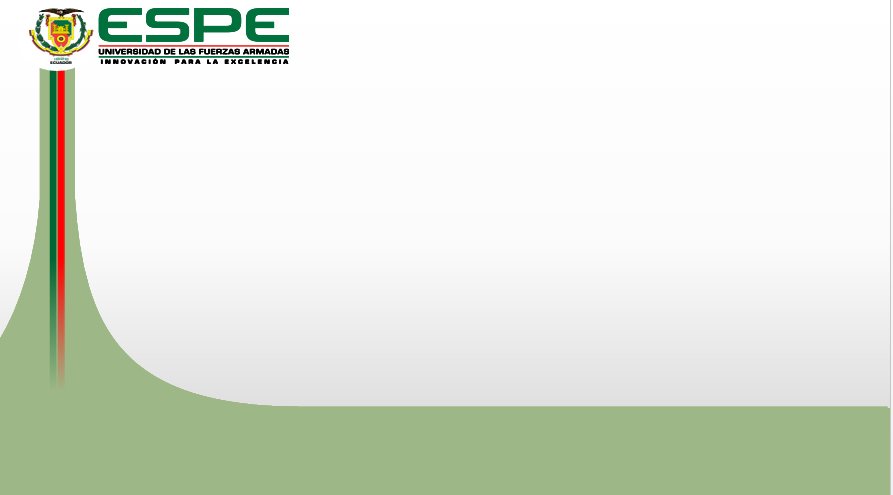 PROYECTO DE INVESTIGACIÓN PREVIO A LA OBTENCIÓN DEL TÍTULO DE LICENCIADA EN EDUCACIÓN INFANTIL

TEMA: “ANÁLISIS DEL ENFOQUE CONSTRUCTIVISTA EN EL DESARROLLO DE DESTREZAS DE LECTURA EN LOS NIÑOS DE 4 A 5 AÑOS DEL COLEGIO EDUCAR 2000 DE LA CUIDAD DE SNGOLQUÍ”.

AUTORA:
TAXIGUANO NASIMBA, ANA ISABEL

 DIRECTORA: MSC. NATACHA, GUAYASAMÍN

SANGOLQUÍ, OCTUBRE 2016
ÍNDICE 
 Generalidades y Objetivos del Proyecto
 Fundamentación Teórica
Metodología de la Investigación
Análisis e Interpretación de Resultados
Conclusiones y Recomendaciones
Descripción de la Propuesta
ÍNDICE 
 Generalidades y Objetivos del Proyecto
 Fundamentación Teórica
Metodología de la Investigación
Análisis e Interpretación de Resultados
Conclusiones y Recomendaciones
Descripción de la Propuesta
DELIMITACIÓN DE LA INVESTIGACIÓN
PLANTEAMIENTO DEL PROBLEMA
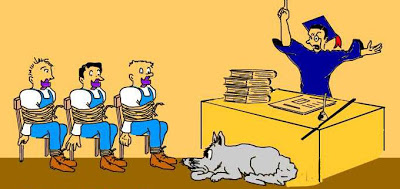 Uso continuo de pedagogía tradicional
PUNTOS ESENCIALES DEL PROBLEMA
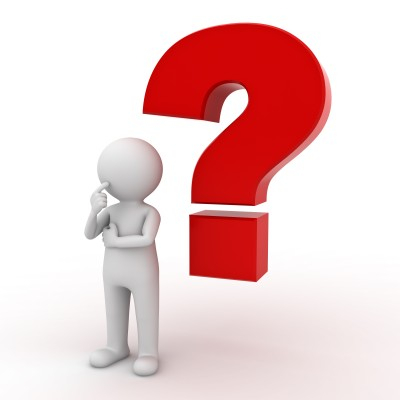 No se explica el por qué de las actividades constructivistas desarrollan destrezas lectoras
RELACIONES ENTRE LAS VARIABLES
zz
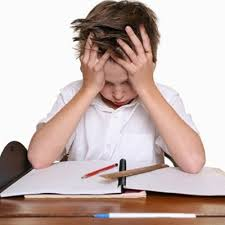 Problemas en pre lectura y escritura
CONSECUENCIAS
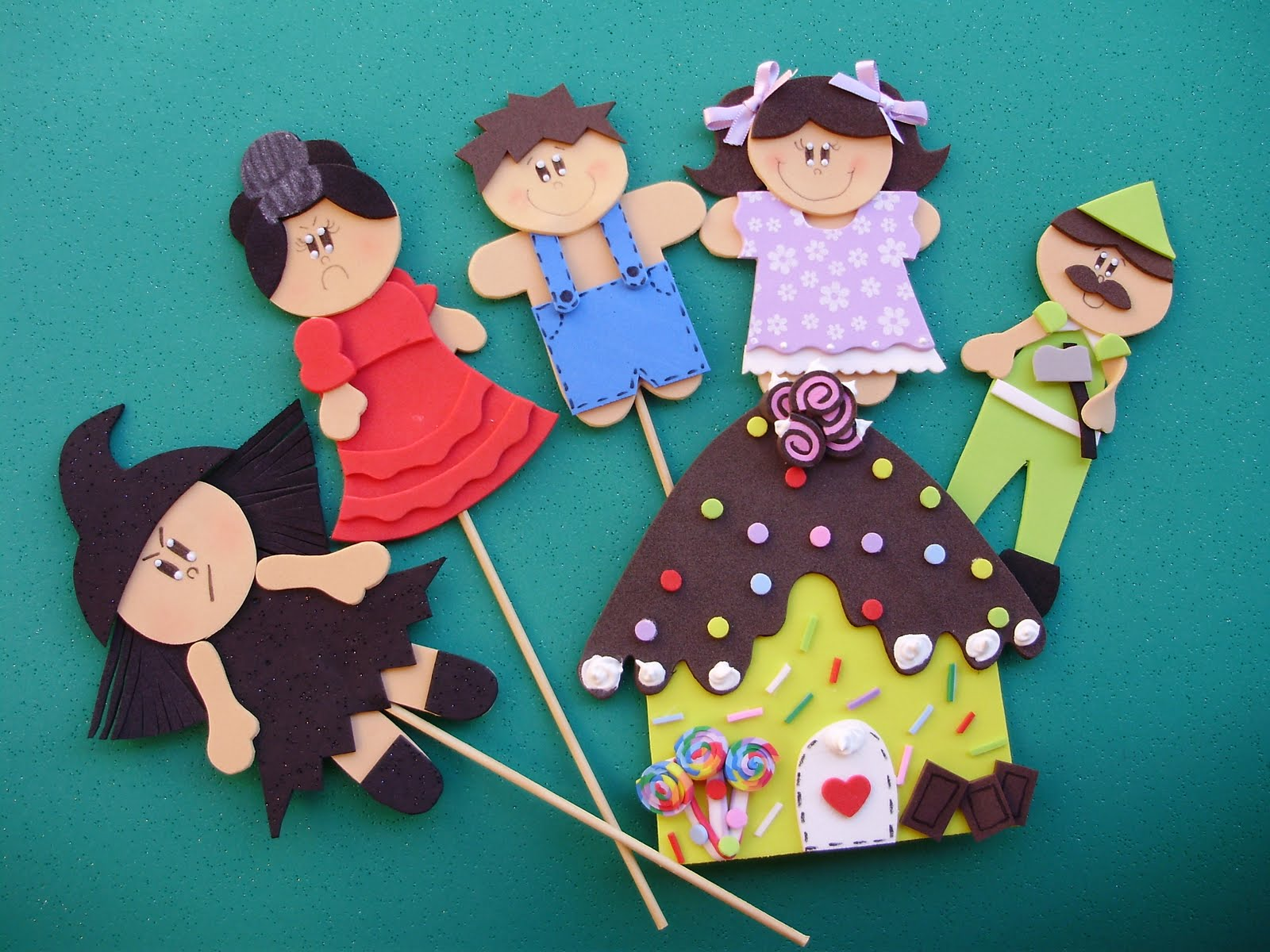 Proponer actividades basadas en el enfoque constructivista para desarrollar destrezas de lectura.
ALTERNATIVA DE SOLUCIÓN
VARIABLES DE LA INVESTIGACIÓN
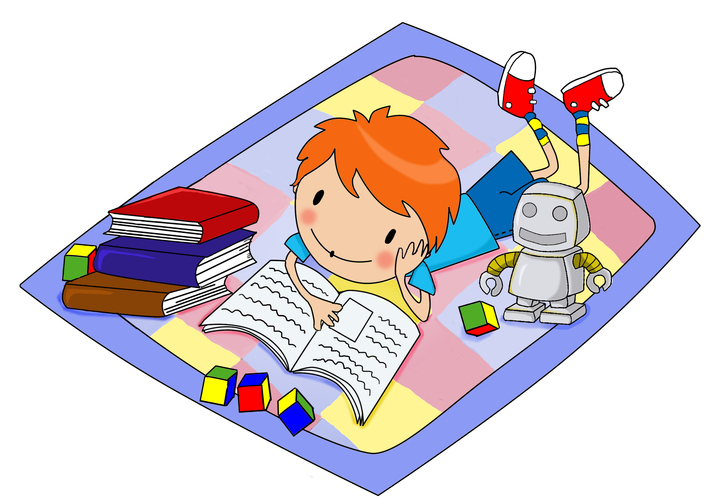 Variable 1: Enfoque Constructivista
Variable 2: Destrezas de Lectura
FORMULACIÓN DEL PROBLEMA
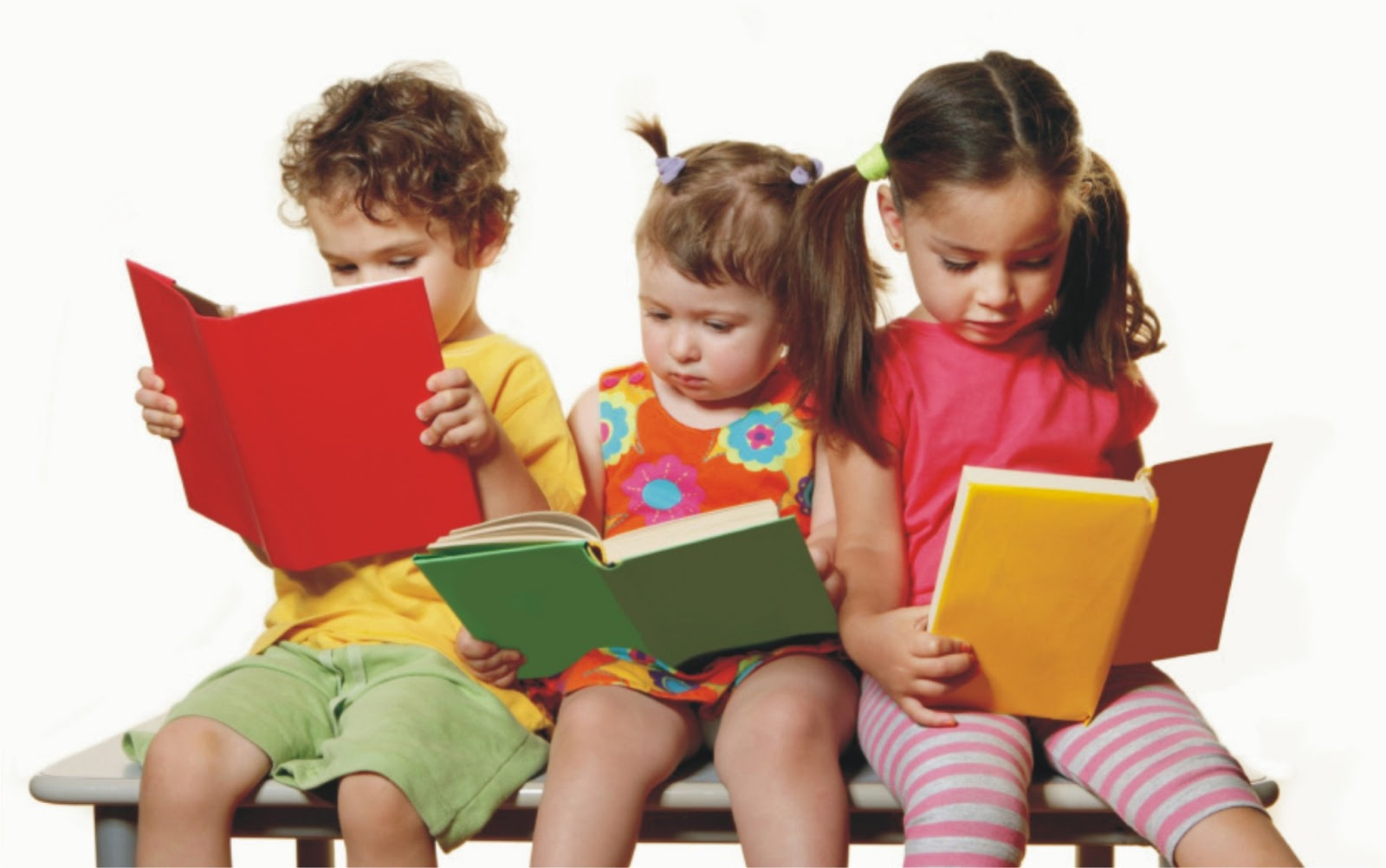 ¿Qué principios del enfoque constructivista desarrollan destrezas de lectura en los niños de 4 a 5 del  “Colegio Educar 2000” durante el periodo 2015 – 2016?
JUSTIFICACIÓN E IMPORTANCIA
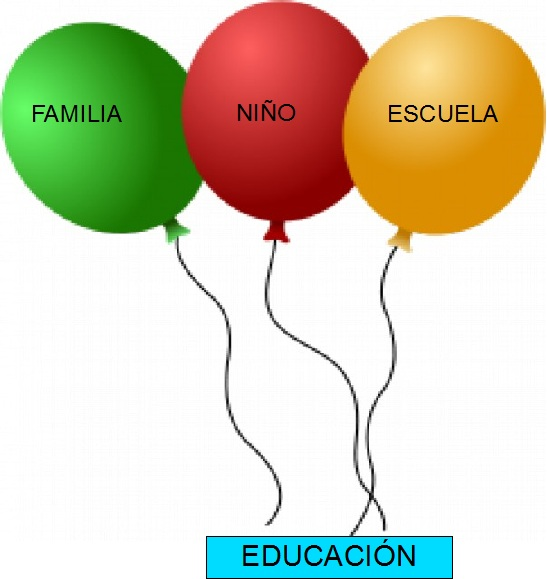 OBJETIVOS
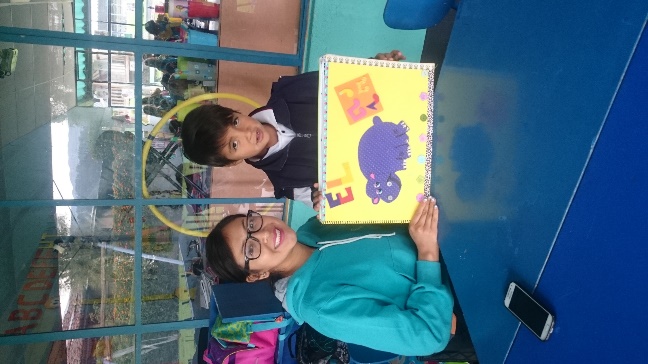 Objetivo General
Destrezas de Lectura
Analizar el enfoque constructivista
Objetivos Específicos
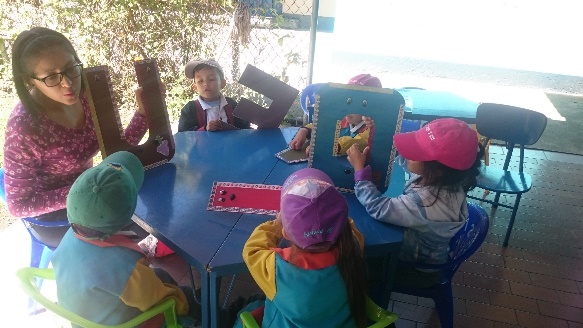 Conocimiento de las maestras sobre el enfoque constructivista
Diagnosticar
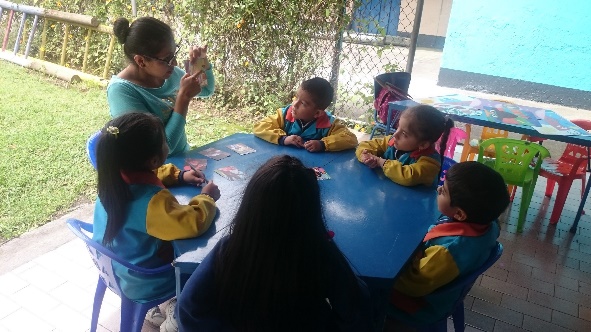 Destreza de lectura en los niño de 4 a 5 años
Caracterizar
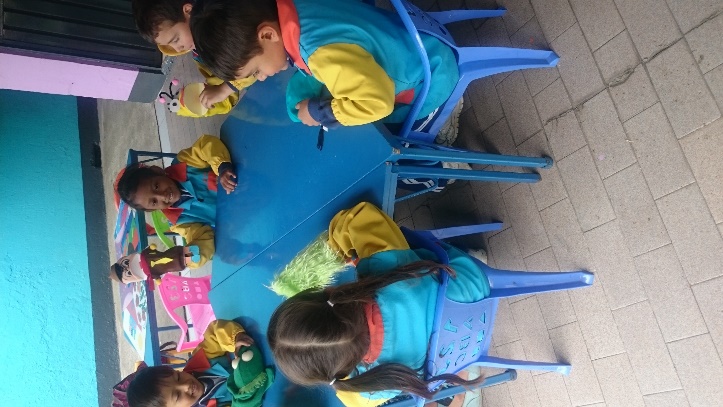 Ambientes de Aprendizaje
Identificar
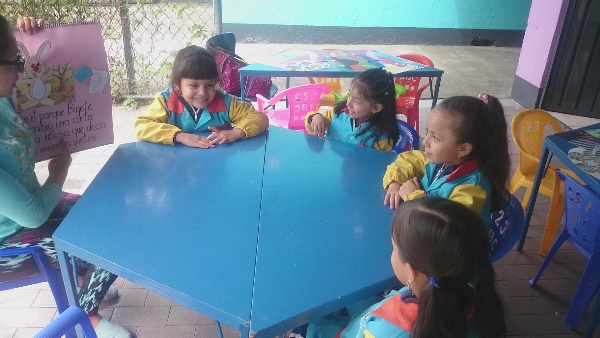 Estrategias Creativas
Diseñar
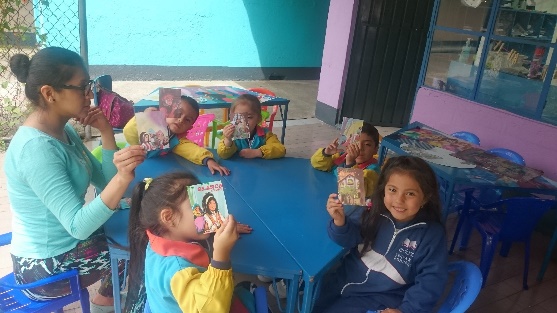 Actividades basadas en principios constructivistas
Planificar
ÍNDICE 
 Generalidades y Objetivos del Proyecto
 Fundamentación Teórica
Metodología de la Investigación
Análisis e Interpretación de Resultados
Conclusiones y Recomendaciones
Descripción de la Propuesta
ENFOQUE
CONSTRUCTIVISTA
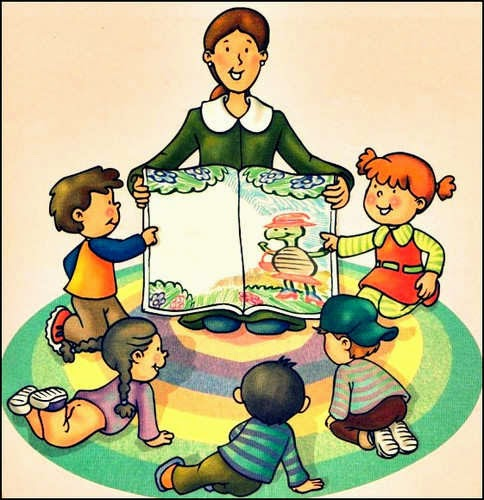 Teoría del aprendizaje que destaca la importancia de la acción.
Definición
zz
zz
Importancia del desarrollo de destrezas de lectura
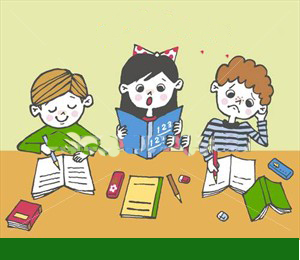 Darse cuenta de la conexión entre las palabras escritas y la representación de pensamientos.
zz
zz
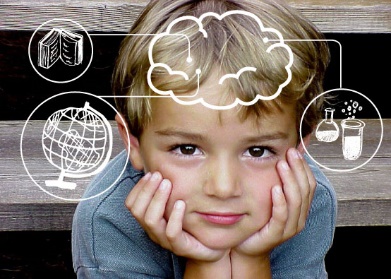 De suma importancia para su desarrollo escolar, cognitivo y social.
Estimular la Destreza de Lectura
zz
z
ETAPAS DE LECTURA
CONCIENCIA FONOLÓGICA EN NIÑOS DE 4 A 5 AÑOS
Capacidad de reconocer y diferenciar de forma mental cada uno de los mecanismos del habla como son las sílabas y los fonemas.
En el caso de la lectura inicial se supone que el nivel de desarrollo de la conciencia fonológica es un indicador de la “distancia” que traen los niños para el aprendizaje de la lectura.
Esencial para que los niños establezcan la relación entre las letras escritas y sus sonidos, de esta manera las letras y las palabras pasaran a tener un sentido para ellos.
Una relación entre el término “Zona de Desarrollo Próximo” de Vygotsky y la Conciencia Fonológica
Aprendizaje de la lectura inicial
Representaciones mentales de palabras escritas, sonidos de palabras habladas y reglas incluidas.
Relación entre la conciencia fonológica y el aprendizaje de la lectura es de tipo causal
EL ENFOQUE CONSTRUCTIVISTA Y EL DESARROLLO DE DESTREZAS DE LECTURA
DESTREZAS A DESARROLLAR
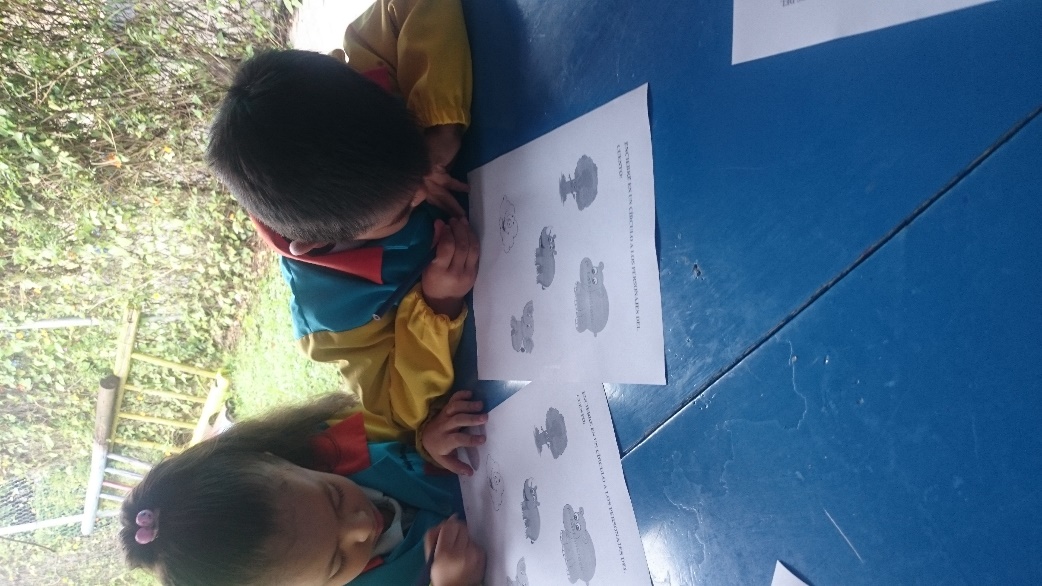 ÍNDICE 
 Generalidades y Objetivos del Proyecto
 Fundamentación Teórica
Metodología de la Investigación
Análisis e Interpretación de Resultados
Conclusiones y Recomendaciones
Descripción de la Propuesta
MODALIDAD, ENFOQUE Y TIPO DE LA INVESTIGACIÓN
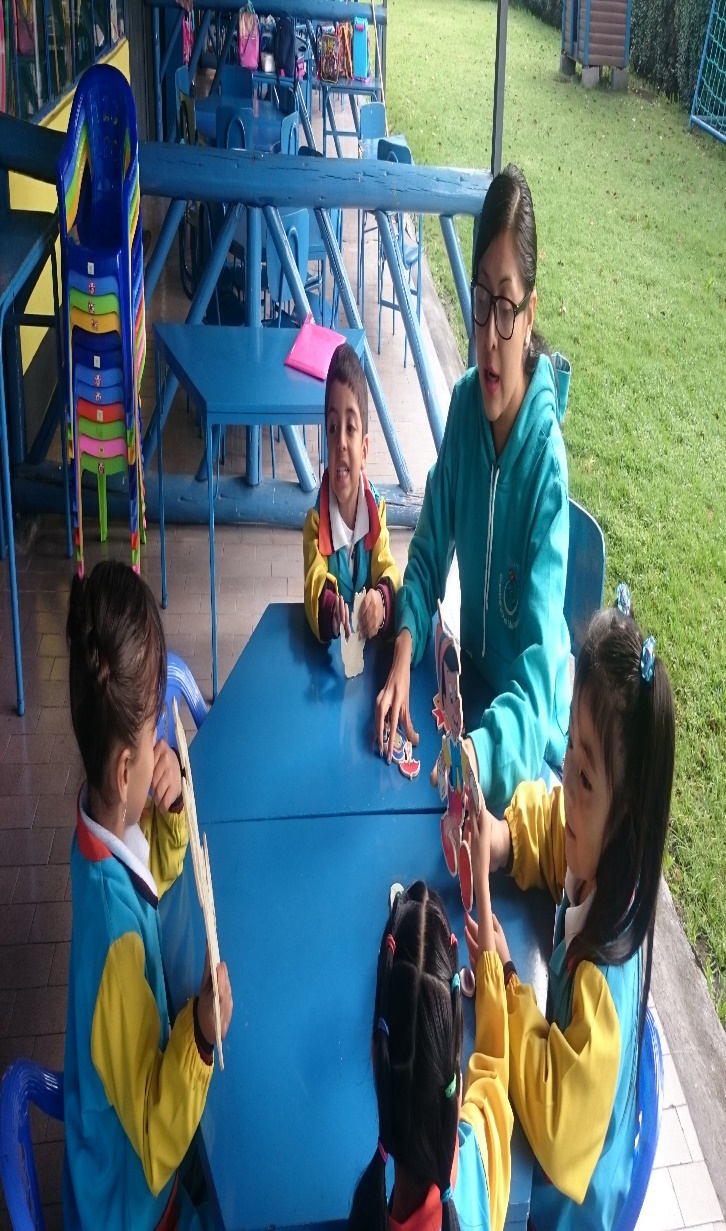 POBLACIÓN Y MUESTRA
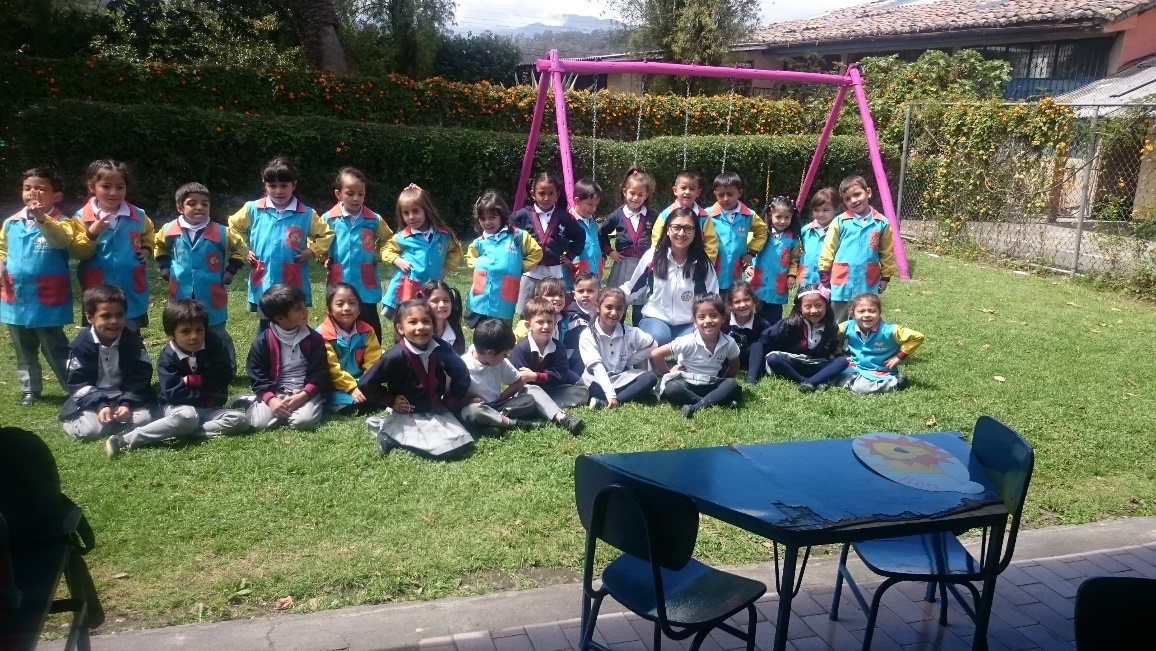 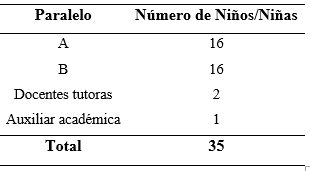 RECOLECCIÓN DE LA INFORMACIÓN
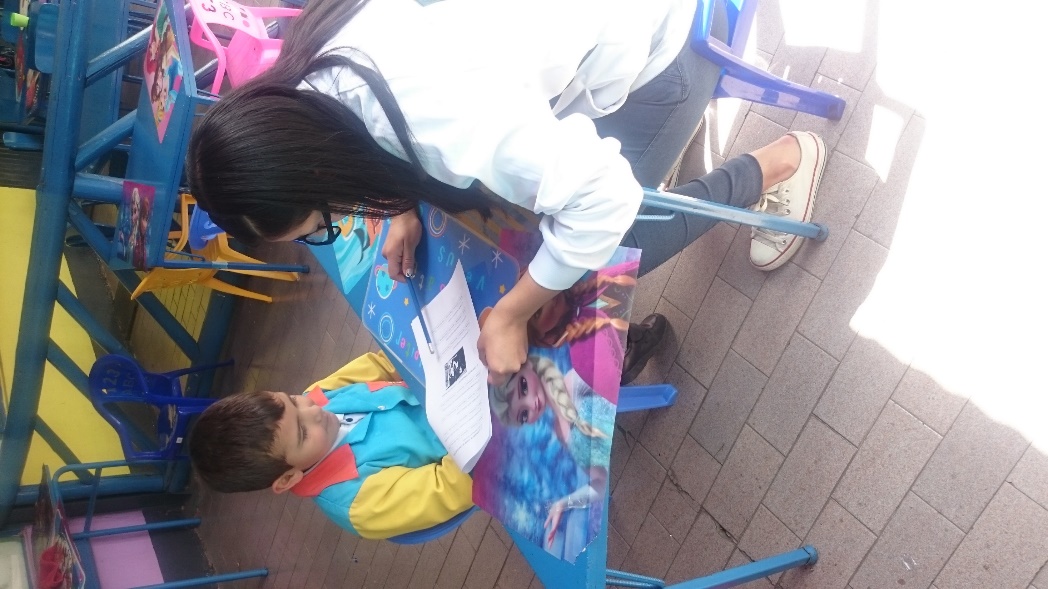 CARACTERÍSTICAS DEL MAESTRO CONSTRUCTIVISTA
ÍNDICE 
 Generalidades y Objetivos del Proyecto
 Fundamentación Teórica
Metodología de la Investigación
Análisis e Interpretación de Resultados
Conclusiones y Recomendaciones
Descripción de la Propuesta
ANÁLISIS E INTERPRETACIÓN DE RESULTADOS

Resultados del pre y post-test aplicado a los niños de Inicial II del “colegio educar 2000”
ANÁLISIS E INTERPRETACIÓN DE RESULTADOS
Resultados de la encuesta aplicada a las docentes de Inicial II del “Colegio Educar 2000”
ÍNDICE 
 Generalidades y Objetivos del Proyecto
 Fundamentación Teórica
Metodología de la Investigación
Análisis e Interpretación de Resultados
Conclusiones y Recomendaciones
Descripción de la Propuesta
CONCLUSIONES
RECOMENDACIONES
ÍNDICE 
 Generalidades y Objetivos del Proyecto
 Fundamentación Teórica
Metodología de la Investigación
Análisis e Interpretación de Resultados
Conclusiones y Recomendaciones
Descripción de la Propuesta
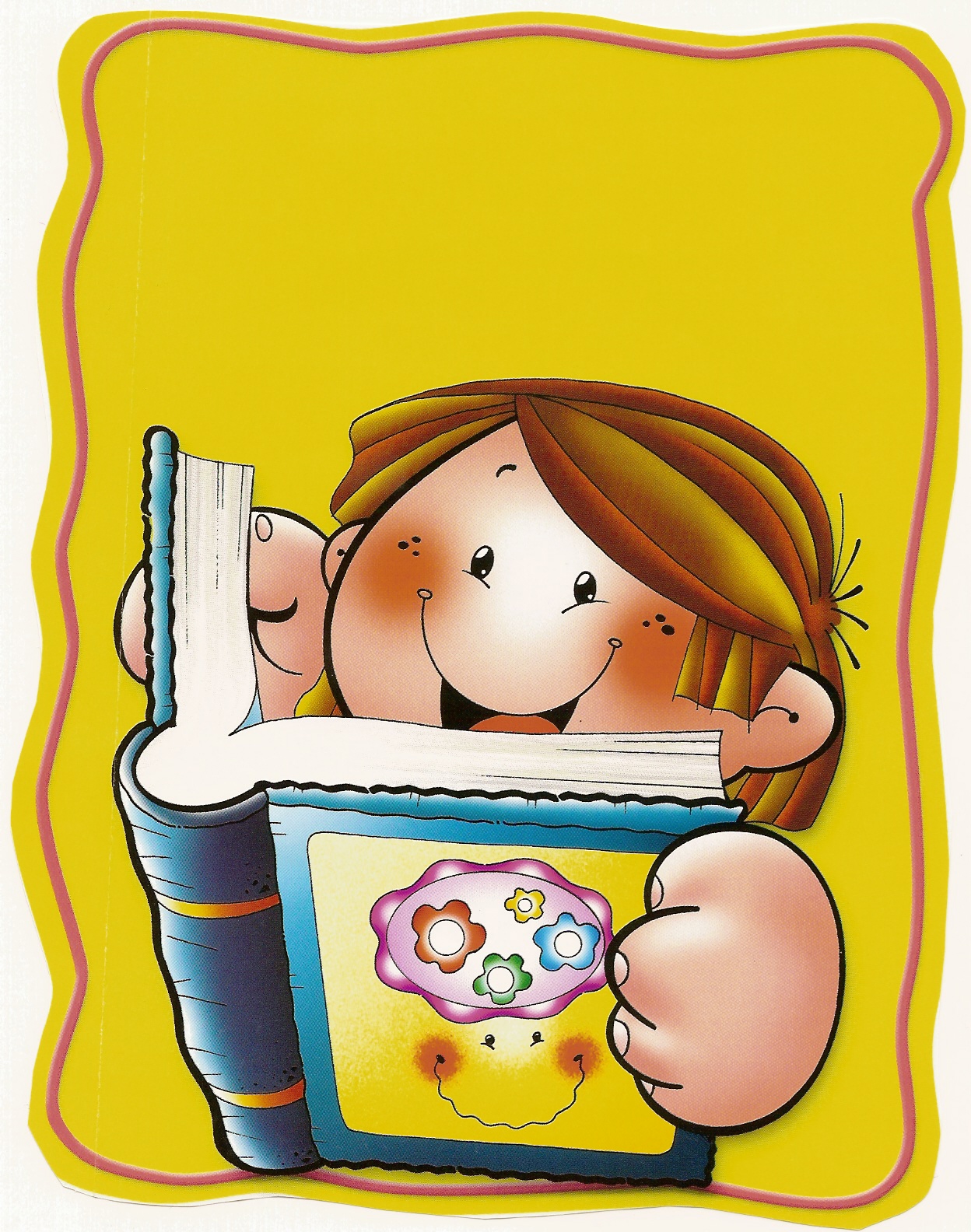 GUÍA DIDÁCTICA DE ACTIVIDADES CONSTUCTIVISTAS PARA DESARROLLAR DESTREZAS DE LECTURA
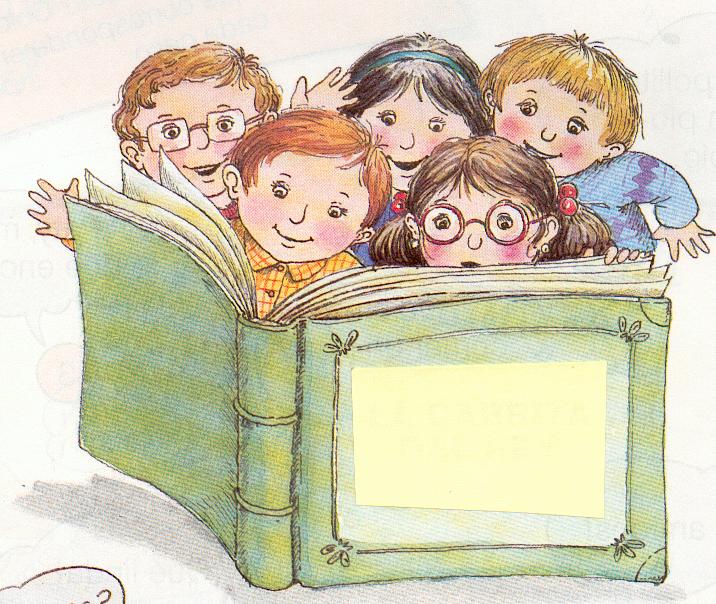 La presente guía a sido elaborada para apoyar la labor diaria de los docentes que buscan trabajar con principios constructivistas. En especial este material servirá para desarrollar destrezas lectoras en niños de 4 a 5 años
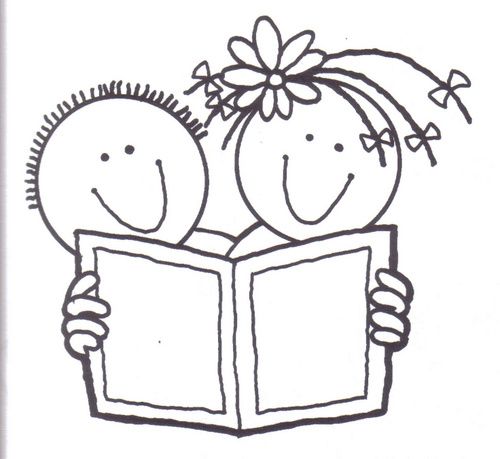 Lograr por medio de esta guía que los docentes tomen conciencia sobre la importancia del enfoque constructivista y participen a los niños en estas actividades.
 
Conseguir que los docentes implementen y utilicen esta guía en los centros infantiles.
 
Evitar la clases desde un enfoque conductista a través de la aplicación de actividades contenidas en la guía destinadas para el desarrollo de destrezas de lectura.
OBJETIVOS
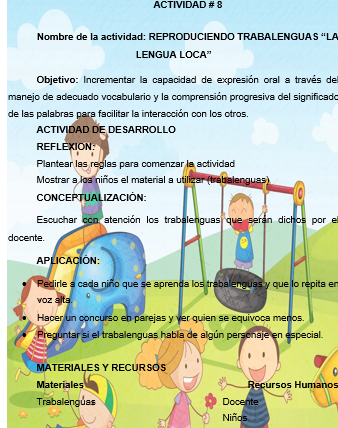 IMPORTANCIA DE LOS TRABALENGUAS
Considerados como juegos terapéuticos, porque ayudan a los niños a mejorar su pronunciación cuando presentan dificultad en esta habilidad.
El objetivo de los trabalenguas es poder pronunciarlos con claridad y rapidez, aumentando la velocidad sin dejar de pronunciar ninguna de las palabras y sin equivocarse. 
Estimulan la memoria auditiva y sirven para adquirir rapidez en el habla, con precisión y sin equivocarse.
Ayudan a la correcta lectura en voz alta de los niños.
LÁMINAS DE TRABAJO
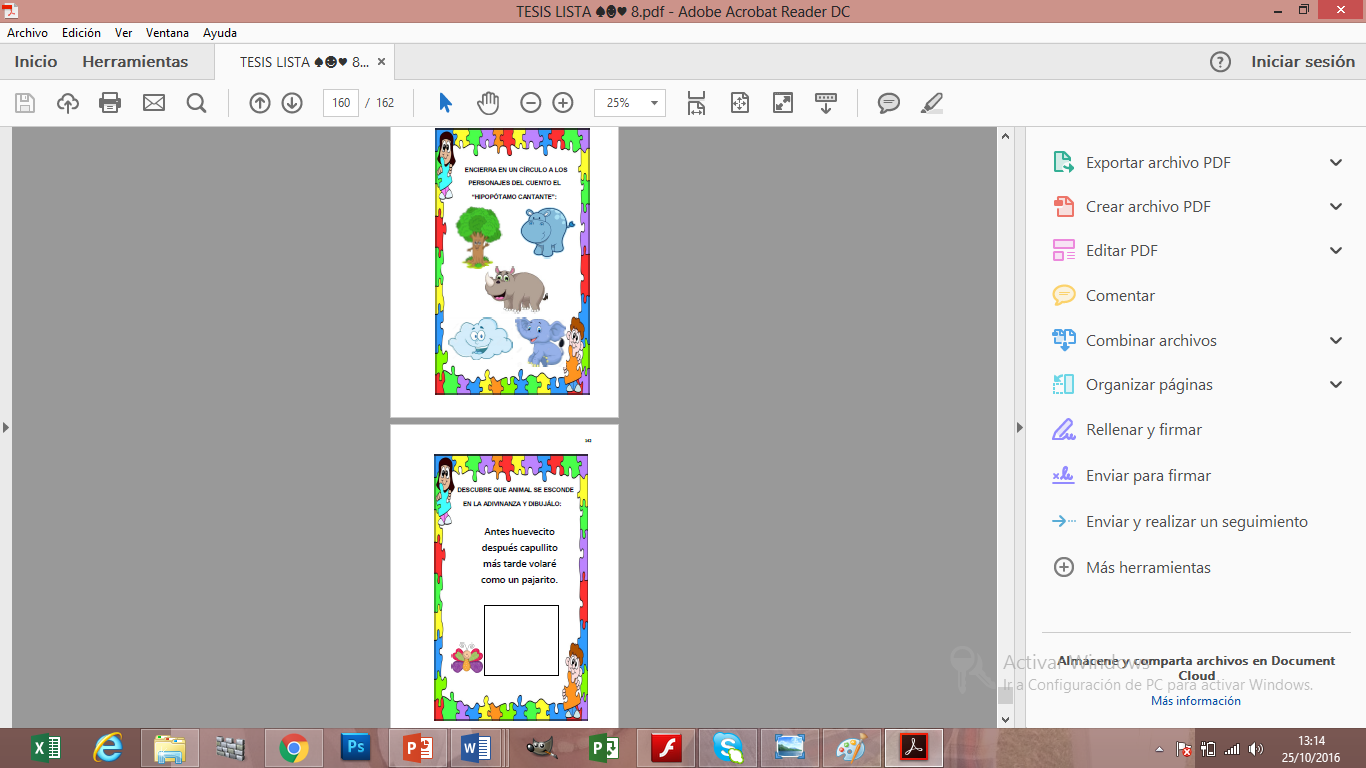 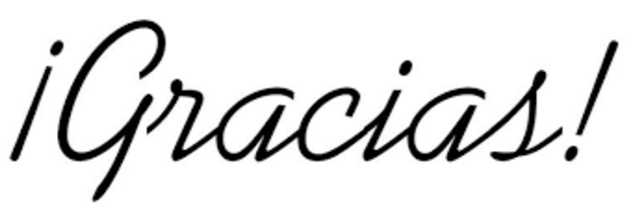